АРТ- терапии в работе с детьми с ЗПР
Арт-терапия (буквально «терапия искусством» от лат. ars – искусство и греч. therapeia – лечение) – технология (методика) лечения и развития при помощи искусства, творчества. 
Арт-терапия- это один из эффективных методов в коррекционной работе с детьми с проблемами в развитии.
Арт-терапия преследует единую цель: гармоническое развитие ребенка с проблемами, расширение возможностей его социальной адаптации посредством искусства.
Направления арт-терапии
ИЗОТЕРАПИЯ 
МУЗЫКОТЕРАПИЯ
ПЕСОЧНАЯ ТЕРАПИЯ
СКАЗКОТЕРАПИЯ
ИГРОТЕРАПИЯ
ГЛИНОТЕРАПИЯ
ТЕСТОПЛАСТИКА
КУКЛОТЕРАПИЯ И МН.ДРУГИЕ
Изотерапия
Изотерапия – лечебное воздействие, коррекция посредством изобразительной деятельности. При развитии мелкой моторики через рисование создаются предпосылки для становления многих психических процессов.
Изобразительная деятельность благоприятна для психоречевого развития. Она напрямую связана с важнейшими функциями – зрением, двигательной координацией, речью, мышлением – и потому способствует не просто развитию каждой из этих функций, но и связывает их между собой.
Изотерапия включает в себя несколько методов рисования:
рисование пальчиками;
рисование ладошкой;
монотипия предметная;
монотипия пейзажная;
кляксография обычная.
«Рисование ладошками», «Пальчиковая живопись».
Коррекционная деятельность рисования ладошками и пальчиковой живописи: тактильное восприятие текстуры краски и бумаги, движение кистями рук, тонкие движения пальцами рук, согласованность в работе «глаза – руки», координация движений, сенсорное восприятие цвета, формы, эмоциональный отклик на эстетические качества предмета.
Деятельность с бумагой, красками, карандашами и другим художественным материалом – это не только сенсорно-двигательные упражнения. Она отражает и углубляет представления детей об окружающих их предметах, способствует проявлению умственной и речевой активности.
Музыкотерапия — это контролируемое использование звуков и музыки в коррекционной работе, представляющее собой деятельность, включающую: воспроизведение, фантазирование, импровизацию с помощью человеческого голоса и выбранных музыкальных инструментов или прослушивание специально подобранных музыкальных произведений. 
Медиками установлено, что приятные эмоции, вызываемые музыкой, повышают тонус коры головного мозга, улучшают обмен веществ, стимулируют дыхание, кровообращение, а положительное эмоциональное возбуждение при звучании приятных мелодий усиливает внимание, тонизирует центральную нервную систему, что является необходимым для нормализации эмоционального состояния ребенка.
Действия с песком можно условно разделить на 3 типа, проводимые на поверхности сухого и мокрого песка: 


совершение определенных манипуляций с песочной поверхностью (дети заполняют песком формочки, рисуют на песчаной поверхности, делают отпечатки, собирают песок в комочки и создают горки); 
проникновение в толщу песка, рытье ямок и тоннелей, прятанье в песок предметов с их последующим извлечением; 
организация сюжетов, создание композиций.
Упражнения на развитие тактильно-кинестетических ощущений
Скользить ладонями (ребром ладони) по поверхности песка зигзагообразными или круговыми движениями (машинки, санки, змейки)
Создать отпечатками ладоней, кулачков, костяшек кистей рук, ребра ладоней всевозможные причудливые узоры на песке
«Пройтись» по песку отдельно каждым пальцем правой и левой рук поочерёдно, затем можно группировать пальцы, создавая «загадочные следы»
Найти в песке среди других заданную игрушку или букву (вариация игры «Волшебный мешочек»)
Расширь дорогу
Помоги зайцу спрятать следы
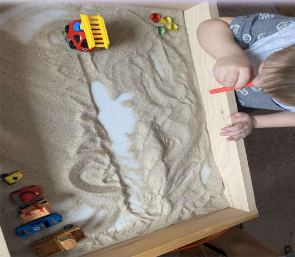 ИГРОТЕРАПИЯ
Игротерапия помогает преодолеть психологические и социальные трудности, которые препятствуют личностному развитию. С помощью игрушек ребенок моделирует разные ситуации, проецирует свои мысли и чувства. В игре развивается образное мышление , творческое воображение и речь.
Глинотерапия
Глина — прекрасный материал для игр и детского творчества. 
Профилактика личностных  отклонений, и выход негативных эмоций, снятие нервно-психического напряжения. Малыш берёт глину — жмёт, бьёт, мнёт, разрывает на кусочки, плющит, растирает, катает- даёт выход своим эмоциям. Рассказывает, что он делает, что чувствует, что выражает . Ребёнок лепит, не боясь сломать или испортить.
В процессе манипуляций с глиной идёт естественный массаж биологически активных точек расположенных на ладонях и пальцах рук, что положительно сказывается на общем самочувствии ребёнка. 

Формируется общая умелость рук, в том числе и мелкая моторика–движения рук совершенствуются под контролем зрения и кинестетических ощущений, поэтому приобретаемые навыки оказывают колоссальное и влияние на развитие физических и психических процессов и на всё развитие ребёнка в целом.

В процессе лепки синхронно работают две руки, и соответственно координируется работа двух полушарий. Кроме того, решается большая часть мыслительных задач – рука действует, а мозг фиксирует ощущения, соединяя их со зрительными, слуховыми, тактильными восприятиями в сложные, интегрированные образы ипредставления.
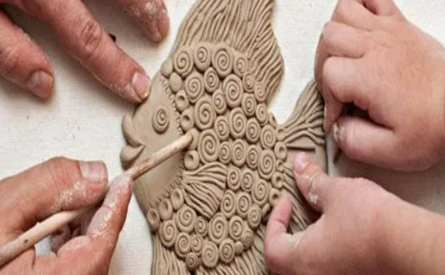 Тестопластика
Тестопластика
Тестопластика - лепка из моделирующего теста дает растущему ребенку очень многое с точки зрения развития и обучения, это удивительный инструмент познания мира и прекрасная возможность развивать воображение детей.
Куклотерапия
Куклотерапия -  метод арт-терапии, психологической коррекции различных состояний при помощи кукол .
             Кукла для ребенка -это игрушка, которую можно превратить в символического партнёра для игры. Кукла  – это друг, который всё понимает и не помнит зла. Игры с куклами помогают ребенку не только преодолевать речевые трудности, но и самосовершенствоваться, став коммуникабельным, эмоциональным, адекватным в игровой среде.
СКАЗКОТЕРАПИЯ
Сказкотерапия — это психотерапевтический метод, основанный на использовании различных сказок и историй для лечения и поддержки психического здоровья. 
В работе с детьми с задержкой психического развития (ЗПР) сказкотерапия помогает осознать и выразить свои эмоции, развивает волю и самостоятельность, помогает в процессе самоидентификации
Рекомендации по применению сказкотерапии в работе с детьмис ОВЗ
Использование сказочных историй для развития коммуникационных навыков. Нужно рассказать или прочитать детям сказку, затем поговорить с ними о том, что они поняли и какие эмоции испытали. 
Изучение социальных навыков через сказки. Следует выбрать сказку, которая содержит уроки о представлении себя, вежливости, сотрудничестве и других социальных навыках. После прочтения сказки нужно обсудить с детьми, какие уроки они извлекли из истории и как они могут применить эти навыки в жизни. 
Использование сказочных героев как визуальных образцов. Нужно попросить детей рассмотреть различных персонажей сказок и выделить их характеристики. Затем поговорить с ними о положительных чертах этих персонажей и о том, как они могут стать похожими. 
Позволение детям создавать свои собственные сказки. Нужно предложить детям придумать и написать свои сказки. Это поможет развить их творческое мышление и воображение. 
Использование сказочных элементов в ролях или драматизациях. Нужно сделать детей активными участниками сказочных историй, позволяя им играть роли разных персонажей или создавать сценарии на основе сказок.
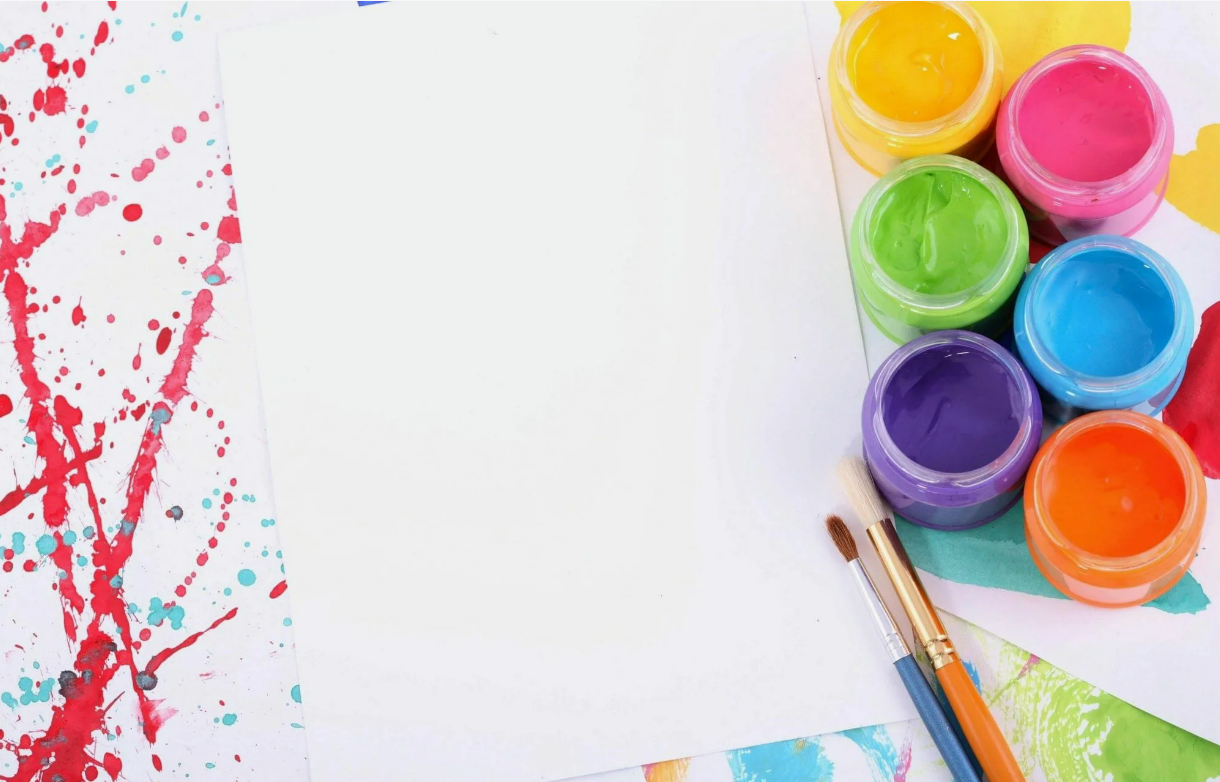